Opioids & Sedatives
Toxicity
Aref Melibary MD, FRCPC, DABEM
Assistant Professor of Emergency Medicine 
Consultant Emergency Medicine & Critical Care Medicine
Dept. of Emergency Medicine
King Saud University Medical City
dr_aref@hotmail.com
What Are Opioids?
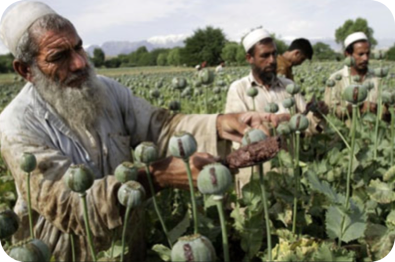 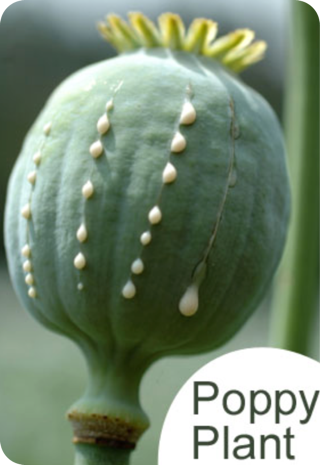 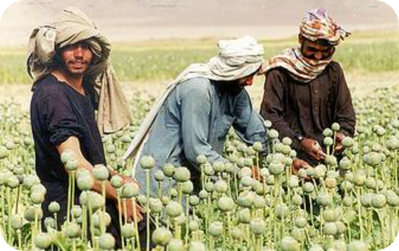 Exudate of the opium poppy (Papaver somniferum) 
Known to relieve pain, diarrhea, produce euphoria
Addiction to opium became commonplace

Opioid vs Opiate vs Narcotic?
Examples of Opioids
Morphine
Heroin
Codeine
Fentanyl
Meperidine
Methadone
On What Receptors do Opioids work on?
Mu (μ)
Located at supraspinal and spinal sites
Analgesia and respiratory depression
Mioisis, euphoria, reduced GI motility


Kappa (κ)
Dorsal horn of spinal cord and brain stem
Analgesia, miosis, sedation

Delta (δ)
Binding sites for endogenous peptides
Analgesia, dysphoria, delusions, hallucinations
WHAT IS THE TOXIDROME
OF OPIOID TOXICITY?
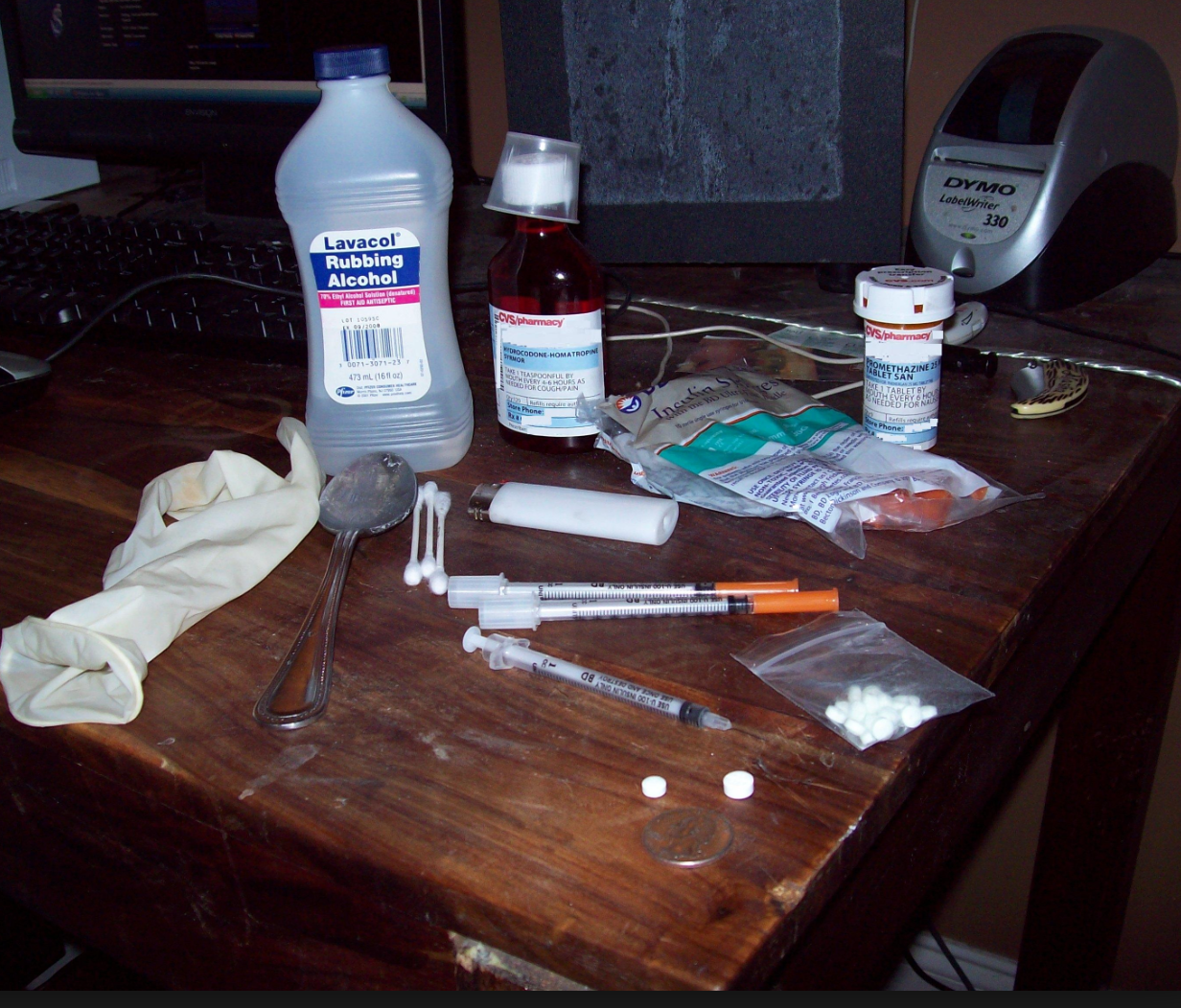 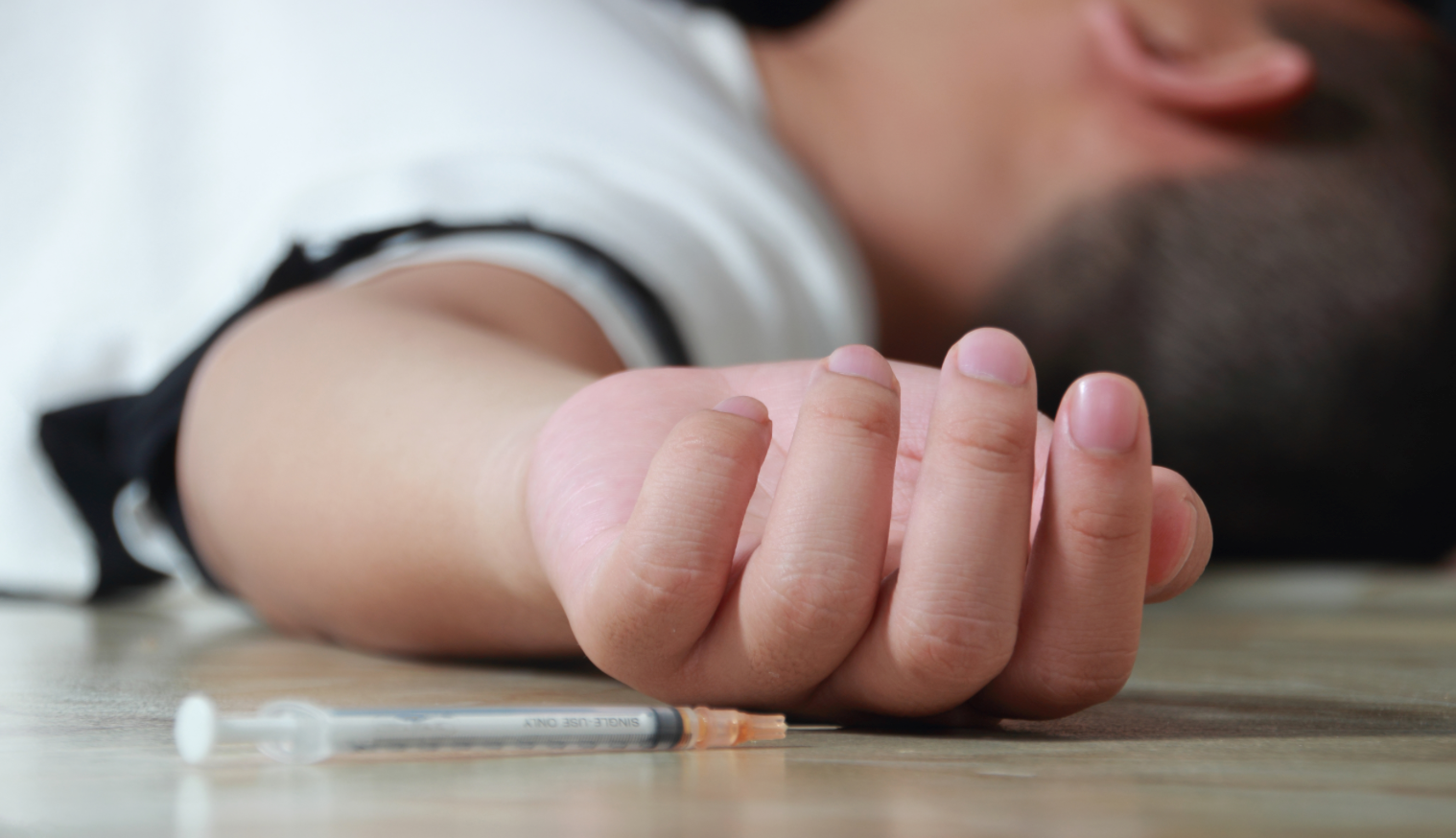 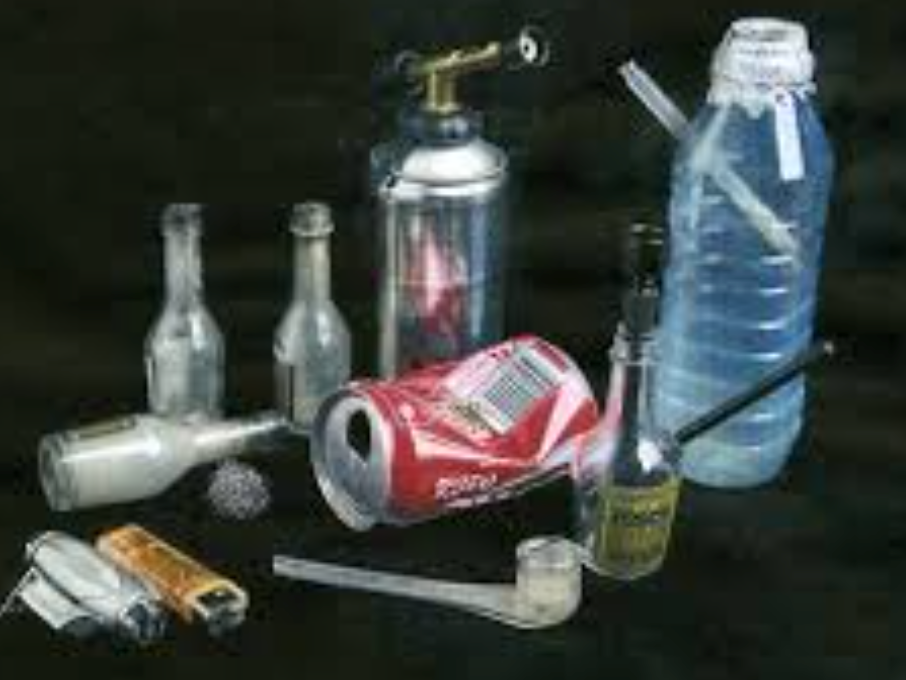 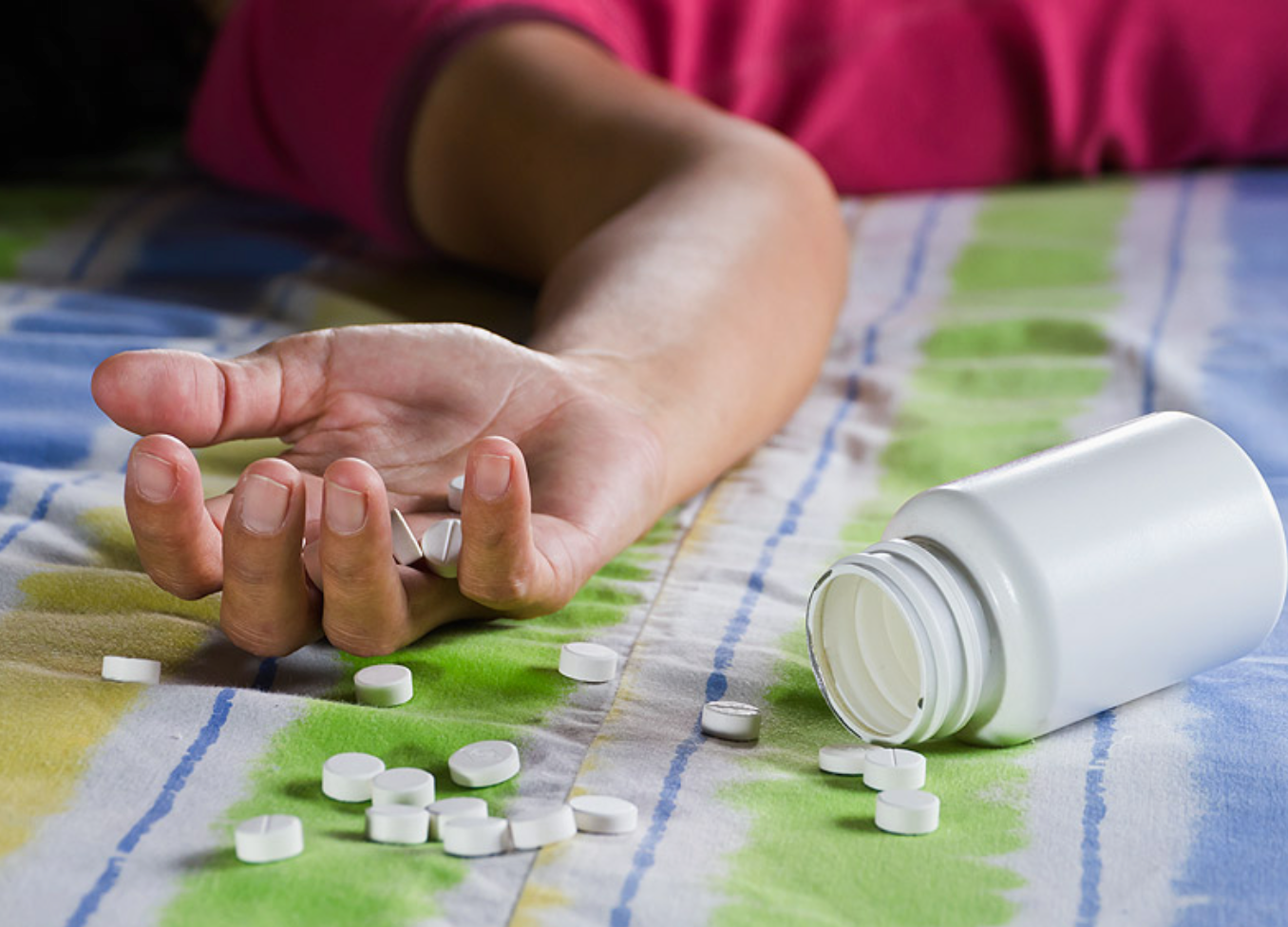 The Opioid Toxidrome
CNS depression
Respiratory depression
Miosis
Other Opioid Effects
Sensorineural hearing loss 

Mild hypotension (Histamine release) and Bradycardia
 
Nausea & Vomiting (watch out for ileus)

Urinary Retention

Pruritus/ Urticaria and Flushing
Management
ABC’s and Supportive therapy 
Antidote
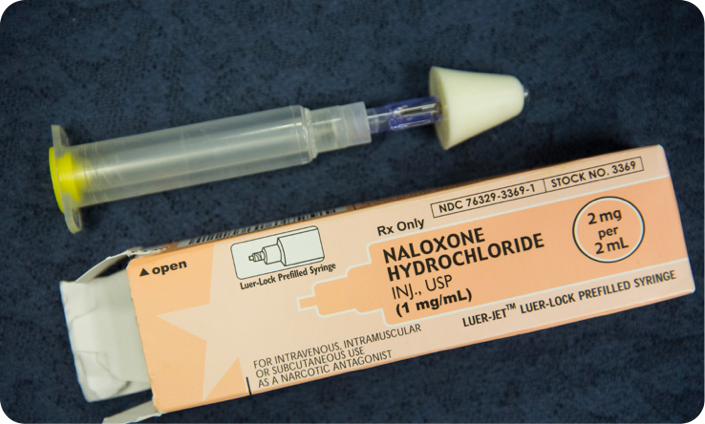 Pure Opioid antagonist
Routes?
Competitively bind opioid receptors and reverses  all opioid mediated action
Dose ?
Half Life? Why is it important??
Naloxone 1/2 life is 1 -2 hours
Morphine 1/2 life approx.  2 hours

The duration of action of many opioids, especially after overdose, is significantly longer than that of naloxone. Patients responsive to naloxone should be observed for recurrence of opioid toxicity after the effect of naloxone has resolved.
Opioid Withdrawal
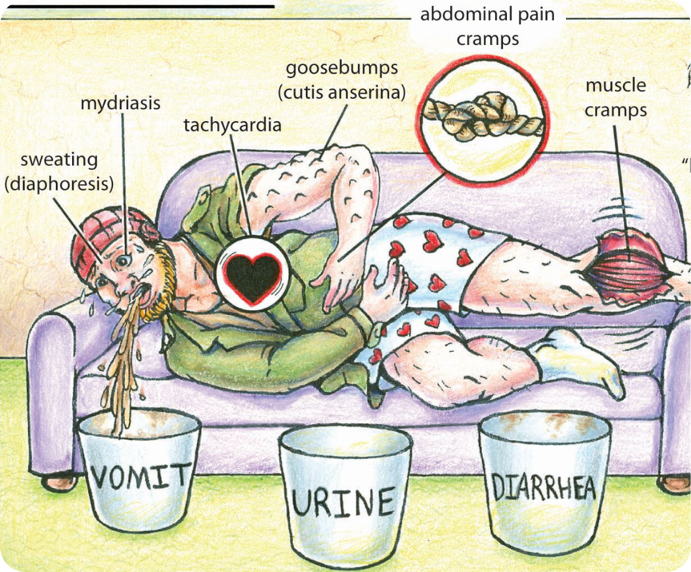 NOT LIFE THREATENING!
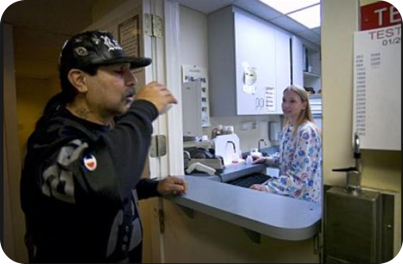 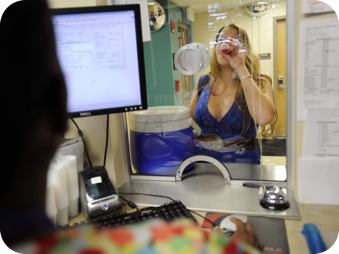 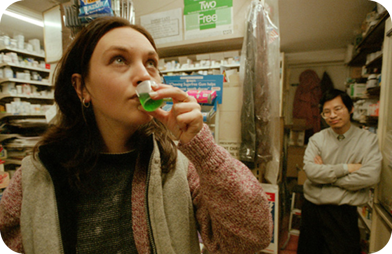 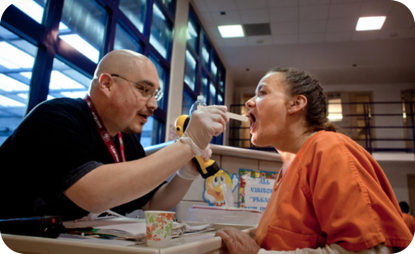 Methadone
Long half life
Requires a dose every 24hrs
Benzodiazepine Toxicity
Mechanism of Action
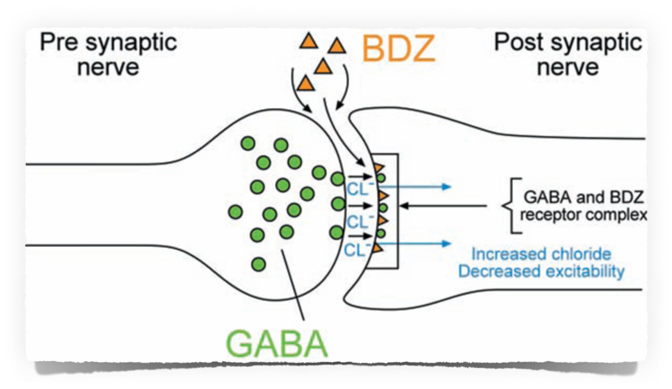 Benzodiazepine bind to benzodiazepine receptor & potentiates GABA effects on the chloride channel —> increasing intracellular flux of CL ions & hyperpolarizing the cell

The net effect is a diminished ability of the nerve cell to initiate an action potential, inhibiting neural transmission!
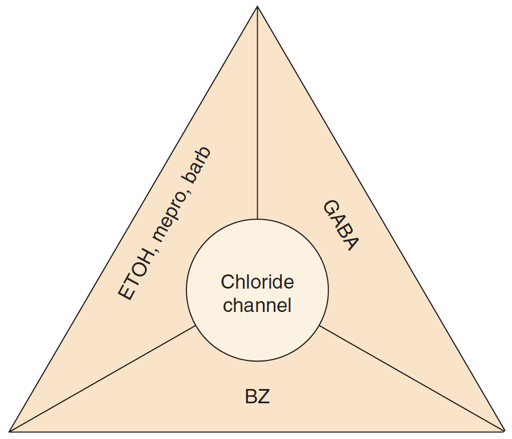 Clinical Effects
Sedative
Hypnotic
Anxiolytic
Anticonvulsant
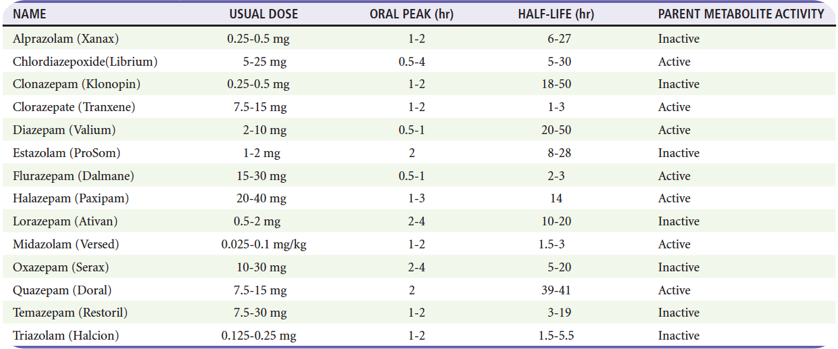 Clinical Features of Benzo Poisoning
CNS depression (spectrum)
Resp. depression (non central)
Hypotension (uncommon)
Potentail complications:                              Aspiration - Pressure sores
Why do they get HAGMA ACIDOSIS?
How to Diagnose?
Differential Diagnosis?
Management
Supportive
Antidote
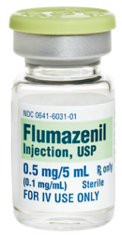 Flumazenil
Nonspecific competitive antagonist of the benzo receptor

Reverse benzodiazepine-induced sedation after GA, PSA, & confirmed benzodiazepine overdose

Not recommended for the routine reversal of sedative overdose in the ED
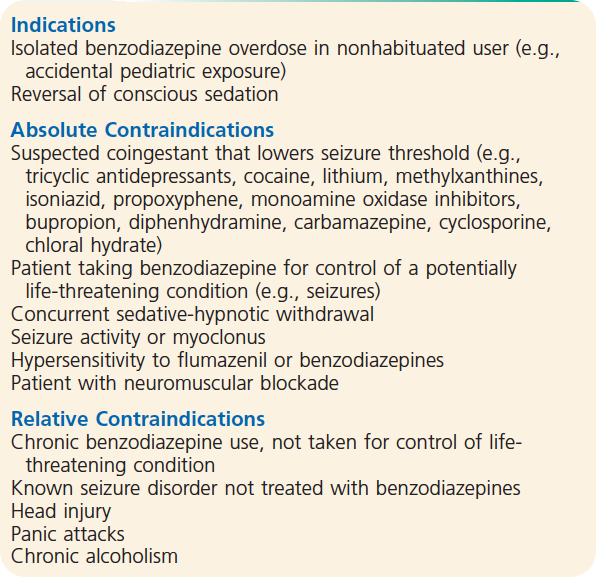 Complications
Seizures
Dysrhythmia
Reported mortalities
Precipitate withdrawal
Withdrawal
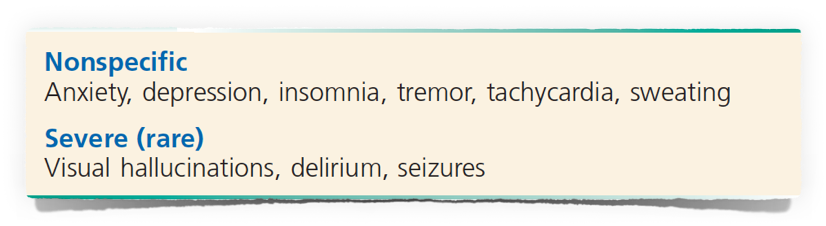 QUESTIONS?

dr_aref@hotmail.com